Логопедическое занятиепо теме
РЫБЫ


ПОДГОТОВИЛА  УЧИТЕЛЬ-ЛОГОПЕД
 МБОУ №163 ЯТМАНКИНА А.Н.
Цель: уточнить и расширить словарный запас по теме «Рыбы»
Задачи:
1.Сформировать обобщающее понятие «рыбы»;
2.Формировать навык словообразования суффиксальным способом; 
3. Формировать навык  употребления существительных с увеличительными суффиксами -ище, -ища ;
4.Закрепить навык согласования имен  существительных с числительным; 
5. Совершенствовать навык составления рассказа по опорным картинкам.
Оборудование:  картинки по теме, опорные картинки для составления рассказа.
План занятия:
I.Организационный момент.
II. Основная часть.
1. Игра «Рассели по водоемам»
2. Игра «Рыболов»
3. Составление рассказа «Щука» по опорным картинкам
4. Игра «Хвастуны-рыболовы»
III. Обобщение изученного материала
IV. Подведение итогов занятия
Отгадайте загадки , объясните их.
 *Ног нет, а движется, перья есть, а не летает, глаза есть, а не мигает. (рыба)
* Хвостом виляет, зубаста, а не лает. (щука)
* В воде она живет – 
     Нет клюва, а клюет.
     Блещет в речке чистой
     Спинкой серебристой. (рыбка)


О ком будет наше сегодняшнее занятие? 
О рыбах.
Игра «Рассели по водоемам»
- Посмотрите на картинки и расселите рыб по тем водоемам, где они обитают.








Ерш, сом, пескарь — это речные рыбы.
Камбала, горбуша, сельдь — это морские рыбы. 
Карп, карась, плотва — это озерные рыбы.
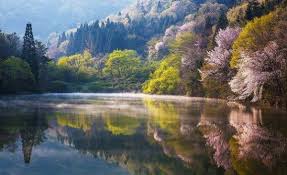 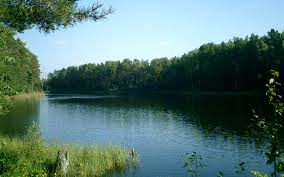 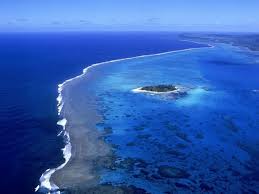 - Как называется тот человек, который ловит рыбу? (показать картинку).
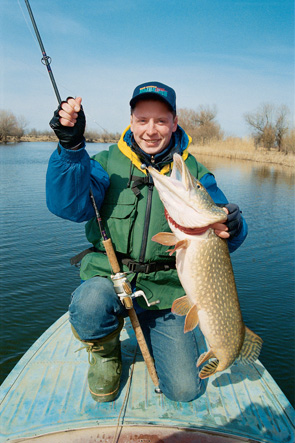 Игра «Рыболов».
- Рыболов наловил рыбу. Какую рыбу поймал рыболов? Сколько рыб поймал рыболов?
-Рыболов поймал две щуки.
Физминутка
Импровизация движений в такт стихотворению.Через рощу ручеек в речку Щекотинку текВ речке плещутся щучата,Это щучкины ребята.Ярче, чище серебраБлещет щучек чешуя.

 Кто плескался в ручейке?
С кем плескались щучата?
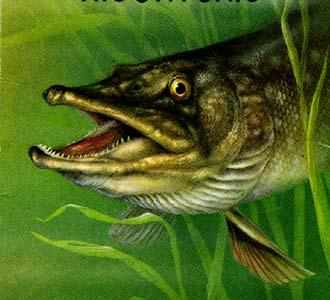 Составление рассказа по опорным картинкам.
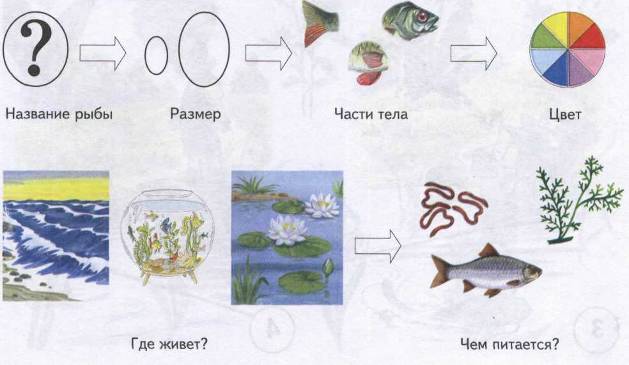 Игра «Хвастуны-рыболовы»
-Вспомните, каких рыб мы ловили.
- А теперь похвастаемся уловом
Пескарь — пескарище, окунь — окунище, ерш — ершище, акула — акулища, карась — карасище…
Молодцы!